Interim Joint Committee on Tourism, Small Business, and Information Technology 
November 9, 2023
Department of Parks Commissioner Russ Meyer
Department of Parks Deputy Commissioner Ron Vanover
Campground Upgrades $40 Million
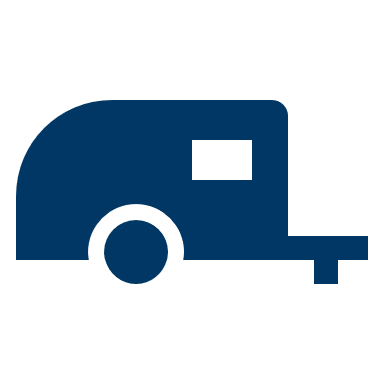 $3.7 Million 
for Project Design for State Park Campgrounds
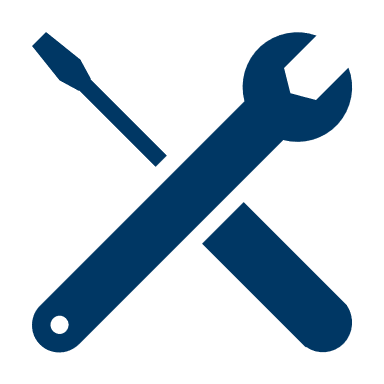 $34 Million 
In-House Construction Costs
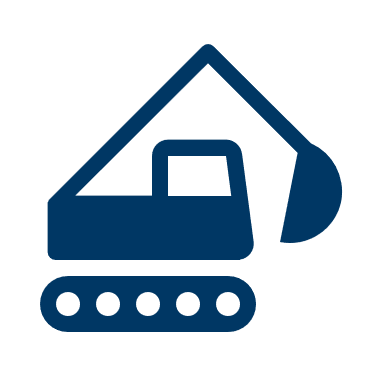 $2.2 Million 
15 New Projects: 24 Bathhouses & 1 Campground Signage
2
Campground Bathhouse Upgrades $2.2 Million
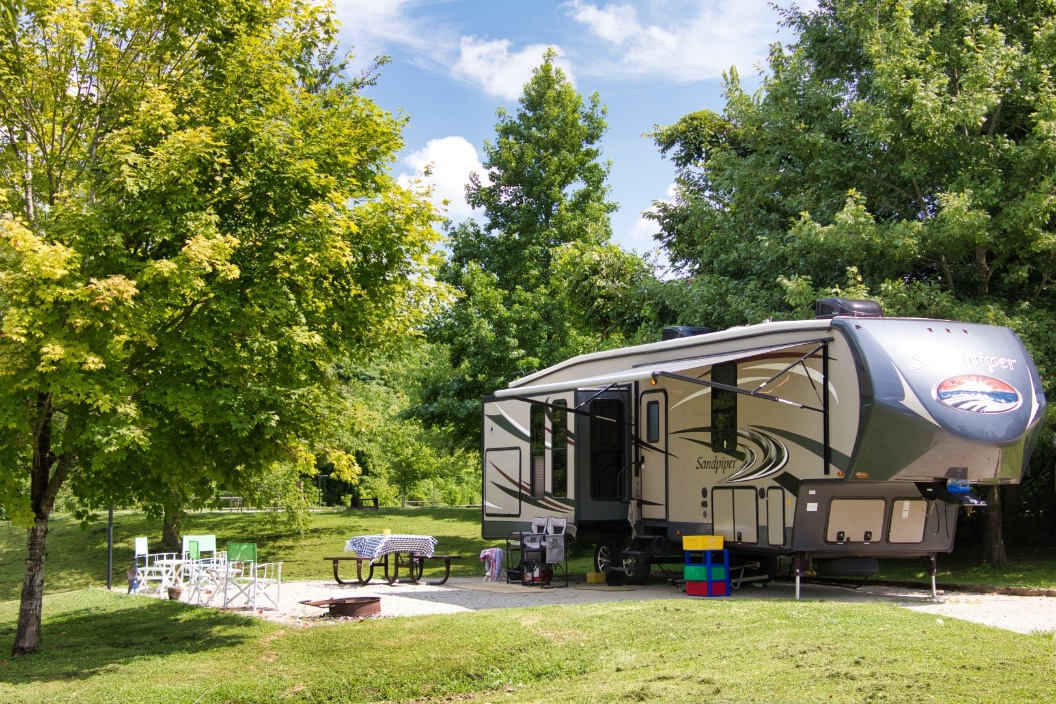 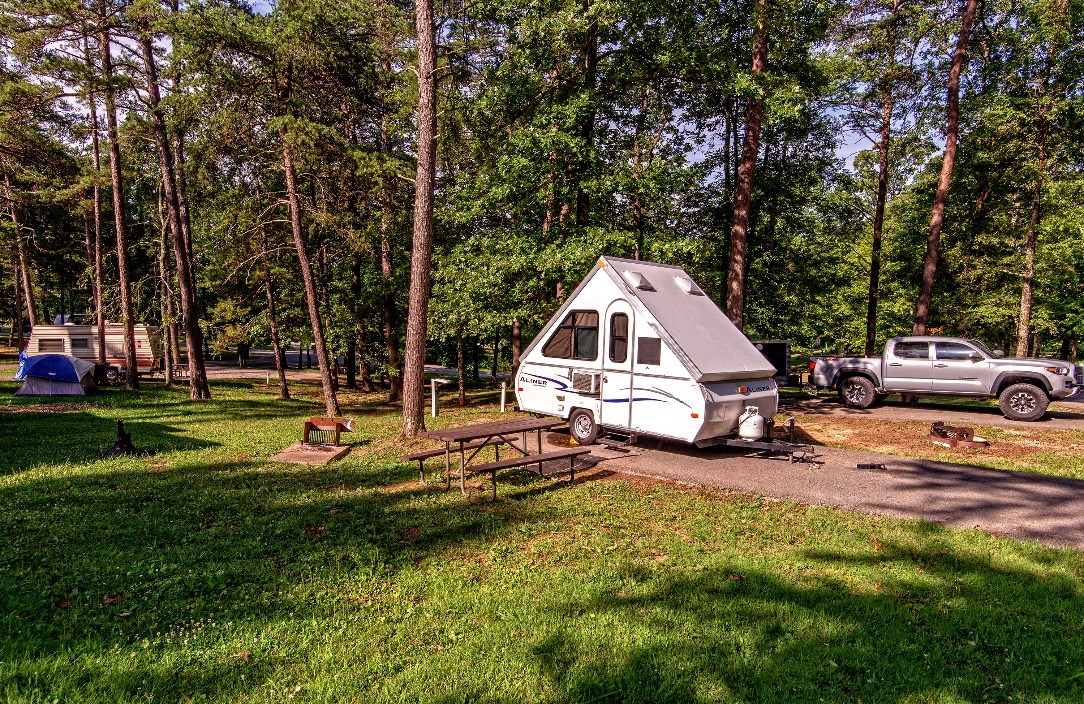 Carter Caves SRP-Renovation 	$183,000
Green River SP- Renovation	$117,800
Big Bone SP- Renovation 	$  82,000
Nolin Lakes SP- Renovation   	$  51,000
General Butler SRP-Renovation 	$154,000
Lake Barkley SRP-Renovation     	$160,000
Kincaid Lake SP-Renovation	$147,700
Natural Bridge SRP Renovation 	$244,200
Greenbo SRP- Renovation	$160,000
Burnside Island SP - Renovation	$142,000
Yatesville Lak SP - Renovation	$  92,300
Dale Hollow SRP Signage	$  31,000
Barren River SRP- Renovation	$160,000
Jenny Wiley SRP- Renovation 	$243,500
Cumberland Falls SRP – Clifty Falls Renovation		$190,000
TOTAL			$2,158,500
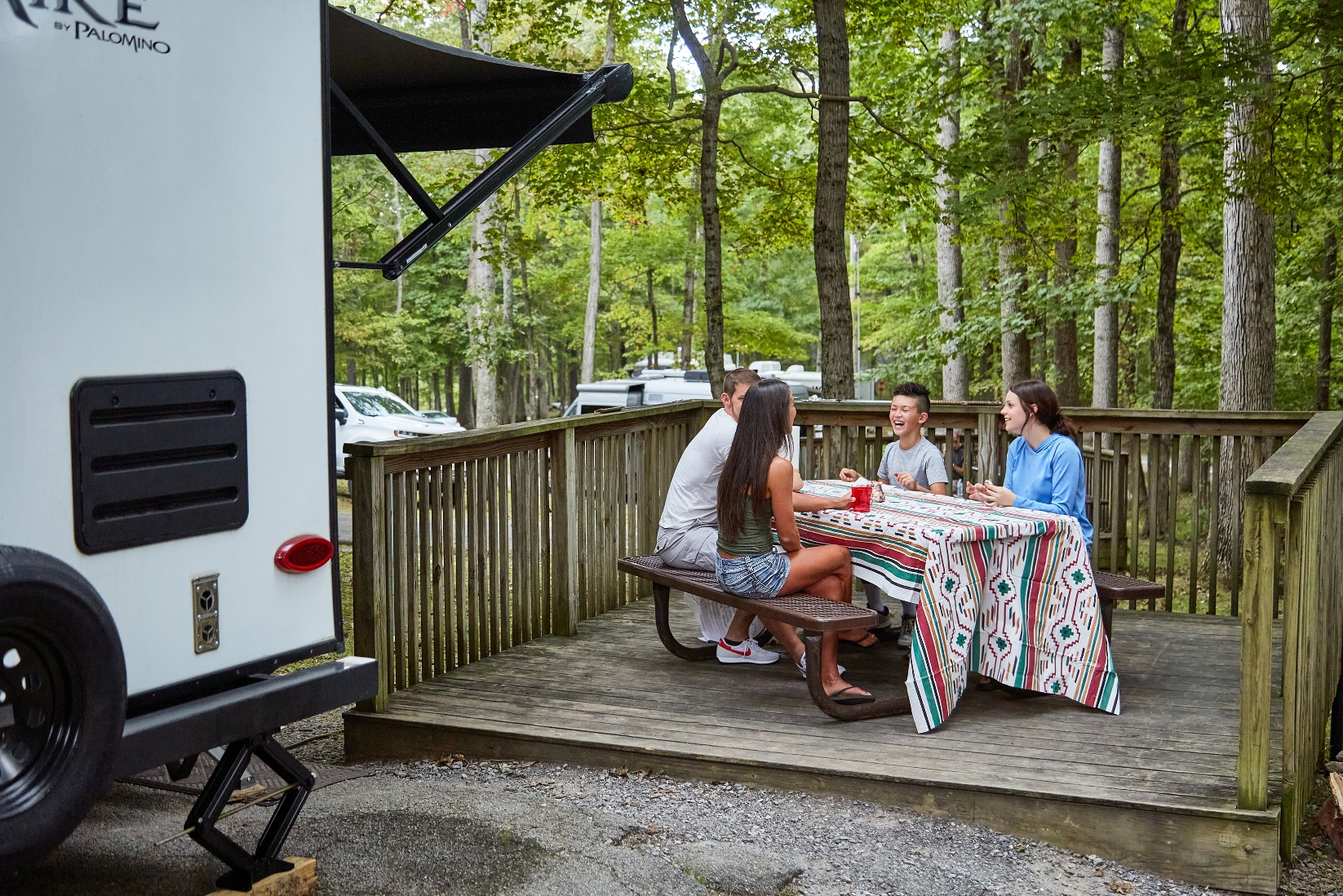 3
Utility Improvements $20 Million
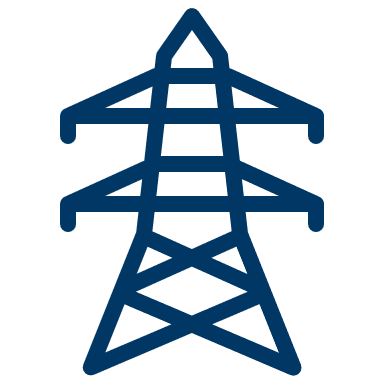 $13 of the $20 Million approved in the proposal to the Legislature for Kentucky State Parks were for electrical initiatives. Based on preliminary estimates from the Western Ky Rural Electric Cooperatives. 

Currently, the Department of Parks is in the process of consultation with WKRECC on completing an MOA for an engineering assessment. This MOA engineering assessment for $300,000 is for Kenlake and Kentucky Dam Village State Resort Parks only. The assessments are requirements for the Grid Resilience Grants via the Energy and Environment Cabinet.
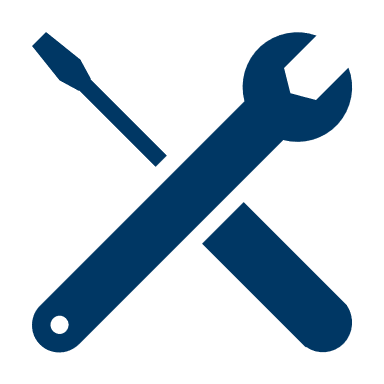 4
Utility Improvements $20 Million
Leveraging these funds to match an $11 million Federal Grid Resilience Grant that will result in a total of $16.5 million for necessary upgrades to the existing electric distribution system to bring them into compliance with electrical safety codes and to be consistent with normal utility construction and maintenance practices, including right-of-way clearings.
The balance of the $20 million will go towards other state parks as electric assessments are completed via partnering with the Kentucky Electrical Cooperatives..
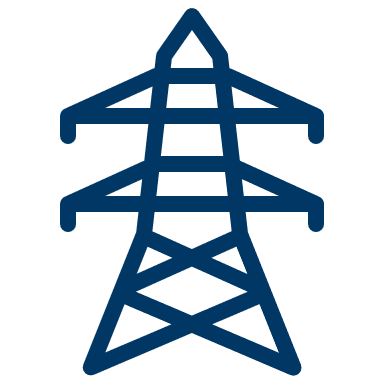 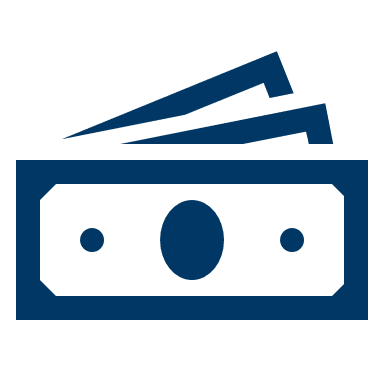 5
Utility Improvements $20 Million
Additionally, $7 of the $20 Million Utility Improvement funds will fund the repair and replacement of the most critical wastewater plants and lift stations, portable water storage and distribution, and unfunded wastewater sewer plant updates/replacements. 
 
Present movement includes: The design for the replacement of the water storage tank at Greenbo State Resort Park is underway at an estimated cost of $550,000 (to be determined by bid); Moving forward with Phase III design for wastewater treatment plant at Carter Caves State Resort Park estimated at $3.3 Million; Multiple lift station repairs/replacements and bid via DECCA.
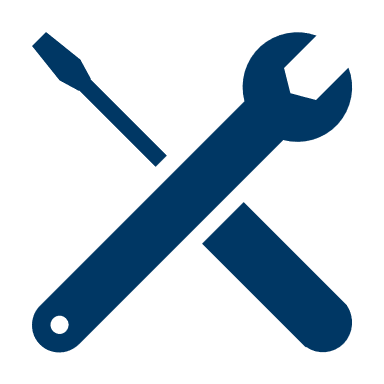 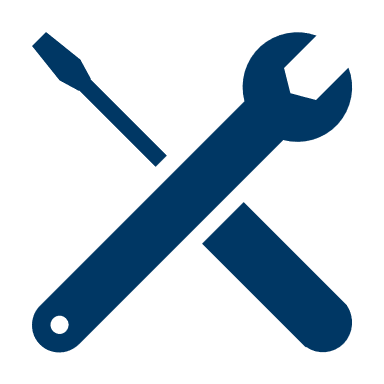 6
Broadband Upgrades $6 Million
$1.4 Million 
Dale Hollow – Design complete, contractor visit complete, waiting on contractor quotes.
Paintsville Lake – Design complete, contractor visits being scheduled.
Carter Caves – Design complete, contractor visits being scheduled.
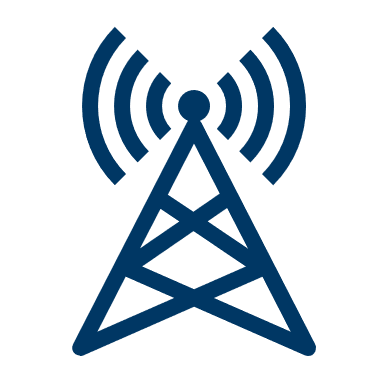 The following campgrounds will be the focus of the remaining funds of $4.6 million:
Fort Boonesborough
Lake Cumberland
General Butler
Natural Bridge
Kentucky Dam Village
Kenlake
Big Bone Lick
John James Audubon
Pennyrile
Cumberland Falls
My Old Kentucky Home
Lake Malone
7
Lake Barkley and Jenny Wiley State Parks Emergency Structural Repairs
$7.5 Million Lake Barkley State Resort Park Emergency Repairs
$652,700
PROJECT 1: Lake Barkley Lodge Structural Repairs Phase 1 (Urgent)
STATUS: Under Construction 
Work includes:
Replacing the column bases with new raised pedestals and redesigned base shoe attachments of the 8 columns at the back porch. 
Repairing and stiffening the structures of all the pedestrian bridges leading to guest rooms. 
Repairing and replacing all the drainage grates (presents a trip hazard to guests). 
Replacing the concrete stairs at the back porch and miscellaneous concrete repairs.
8
Lake Barkley and Jenny Wiley State Parks Emergency Structural Repairs
$7.5 Million Lake Barkley State Resort Park Emergency Repairs
$619,600 (estimated)
PROJECT 2: Lake Barkley Lodge Structural Repairs Phase 2 (Main Lodge)
STATUS: Engineering Firm for Design will be Contracted under Master Agreement 
Work includes:
Repairing and replacing all the guardrails, bringing them up to code with the new infill design incorporated in the fire repairs project. 
Replacing all column shoe baseplates with the new design incorporated in the fire repairs project. 
Localized beam replacements. 
Replacing wood decking as required. 
Concrete repairs. 
Miscellaneous repairs.
9
Lake Barkley and Jenny Wiley State Parks Emergency Structural Repairs
$7.5 Million Lake Barkley State Resort Park Emergency Repairs
$6.2 Million (estimated)
PROJECT 3: Lake Barkley Lodge Structural Repairs Phase 3 (Guest Wings)
STATUS: Selection will be required for Architect/Engineering Firm for Design
Work includes:
Replacing all column shoe baseplates with the new design incorporated in the fire repairs project. 
Repairing and replacing all the guardrails, bringing them up to code with the new infill design incorporated in the fire repairs project. 
Replacing wood decking as required. 
Localized beam repairs. 
Repair and replacement of the end wall structural elements (East Wing both ends and West Wing pool end). 
Concrete repairs. 
Miscellaneous repairs.
10
Lake Barkley and Jenny Wiley State Parks Emergency Structural Repairs
$5.5 Million Jenny Wiley State Resort Park Emergency Repairs
$97,000 (allocated)
PROJECT 1: Jenny Wiley Lodge Emergency Repairs Phase 1 (Urgent)
STATUS: Commencing Design Services 
Work includes: 
Installing a collar tie for the stability of the structure supporting the main entry roof covering. 
Repairing and re-anchoring guardrail posts. 
Adding joist hangers to the north walkway of the ABC connector structure.
Conducting a structural analysis of the pool structure.
11
Lake Barkley and Jenny Wiley State Parks Emergency Structural Repairs
$5.5 Million Jenny Wiley State Resort Park Emergency Repairs
$5.4 Million 
PROJECT 2: Jenny Wiley Lodge Emergency Repairs Phase 2 
STATUS: Selection will be required for Architect/Engineering Firm for Design
This project will determine the necessary repairs identified in the report to be completed with the current funding available.
12
Proposal for $71 Million$71 million in Unallocated Funds from the $150 million State Park Improvement Project
$27 Million
Building Systems Improvements
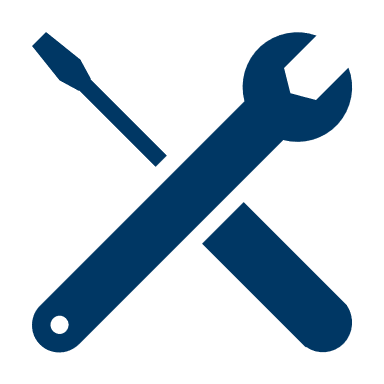 13
Proposal for $71 Million$71 million in Unallocated Funds from the $150 million State Park Improvement Project
$27 Million
Building Systems Improvements
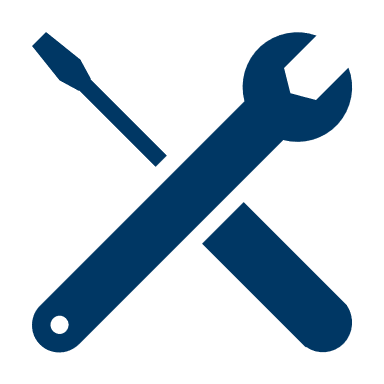 14
Proposal for $71 Million$71 million in Unallocated Funds from the $150 million State Park Improvement Project
$27 Million
Building Systems Improvements
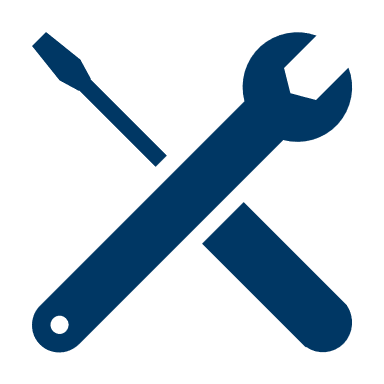 15
Proposal for $71 Million$71 million in Unallocated Funds from the $150 million State Park Improvement Project
$27 Million
Building Systems Improvements
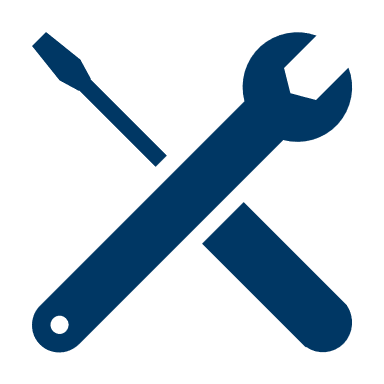 16
Proposal for $71 Million$71 million in Unallocated Funds from the $150 million State Park Improvement Project
$27 Million
Building Systems Improvements
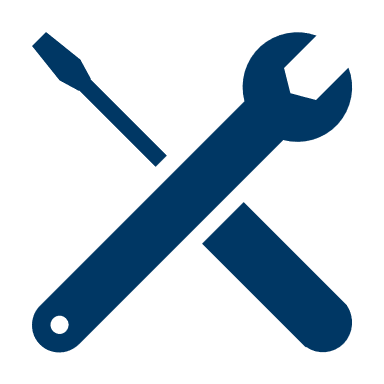 17
Proposal for $71 Million$71 million in Unallocated Funds from the $150 million State Park Improvement Project
$27 Million
Building Systems Improvements
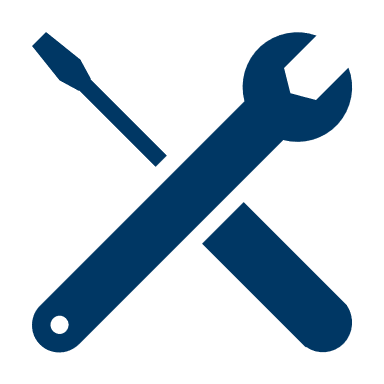 18
Proposal for $71 Million$71 million in Unallocated Funds from the $150 million State Park Improvement Project
$22 Million
Accommodation Hospitality Upgrades
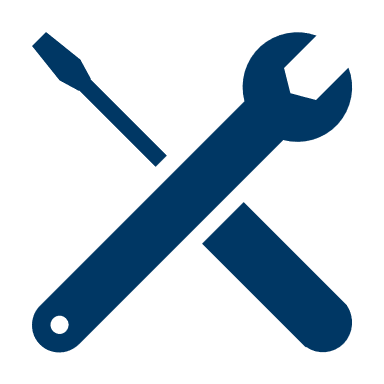 19
Proposal for $71 Million$71 million in Unallocated Funds from the $150 million State Park Improvement Project
$22 Million
Recreational Amenities Upgrades
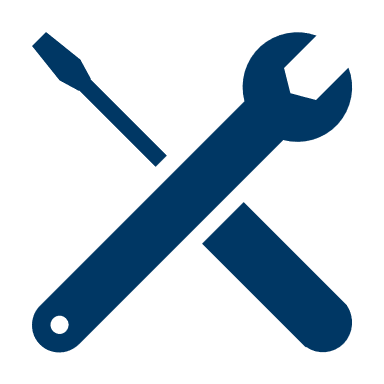 20
Proposal for $71 Million$71 million in Unallocated Funds from the $150 million State Park Improvement Project
$22 Million
Recreational Amenities Upgrades
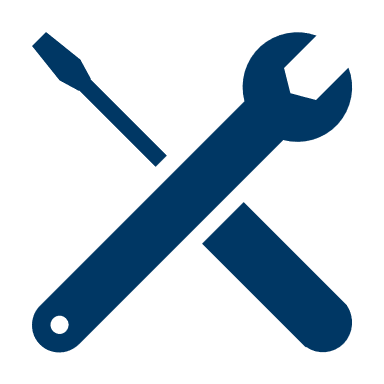 21
Proposal for $71 Million$71 million in Unallocated Funds from the $150 million State Park Improvement Project
$22 Million
Recreational Amenities Upgrades
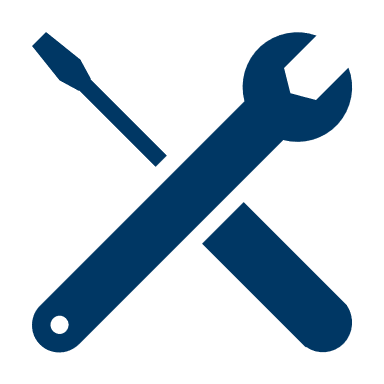 22
Proposal for $71 Million$71 million in Unallocated Funds from the $150 million State Park Improvement Project
$22 Million
Recreational Amenities Upgrades
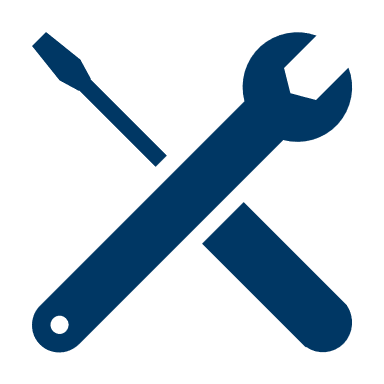 23
Proposal for $71 Million$71 million in Unallocated Funds from the $150 million State Park Improvement Project
$22 Million
Recreational Amenities Upgrades
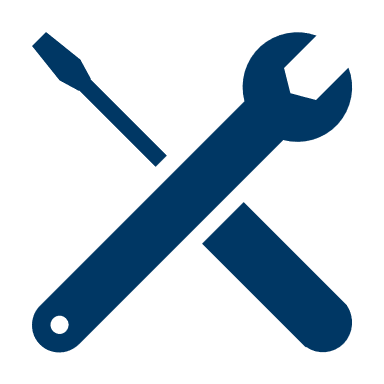 24
Proposal for $71 Million$71 million in Unallocated Funds from the $150 million State Park Improvement Project
$22 Million
Recreational Amenities Upgrades
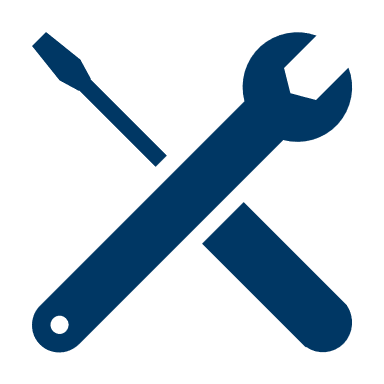 25
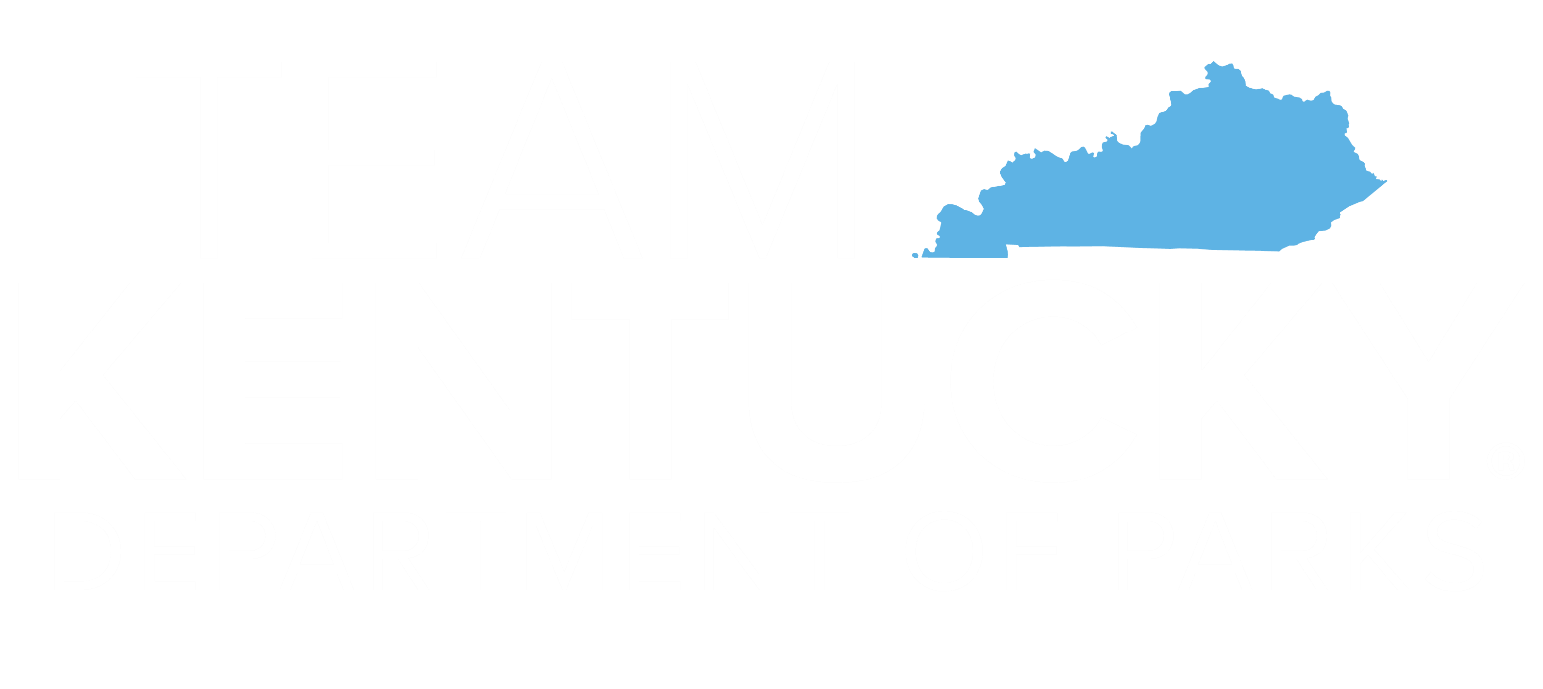 Questions?